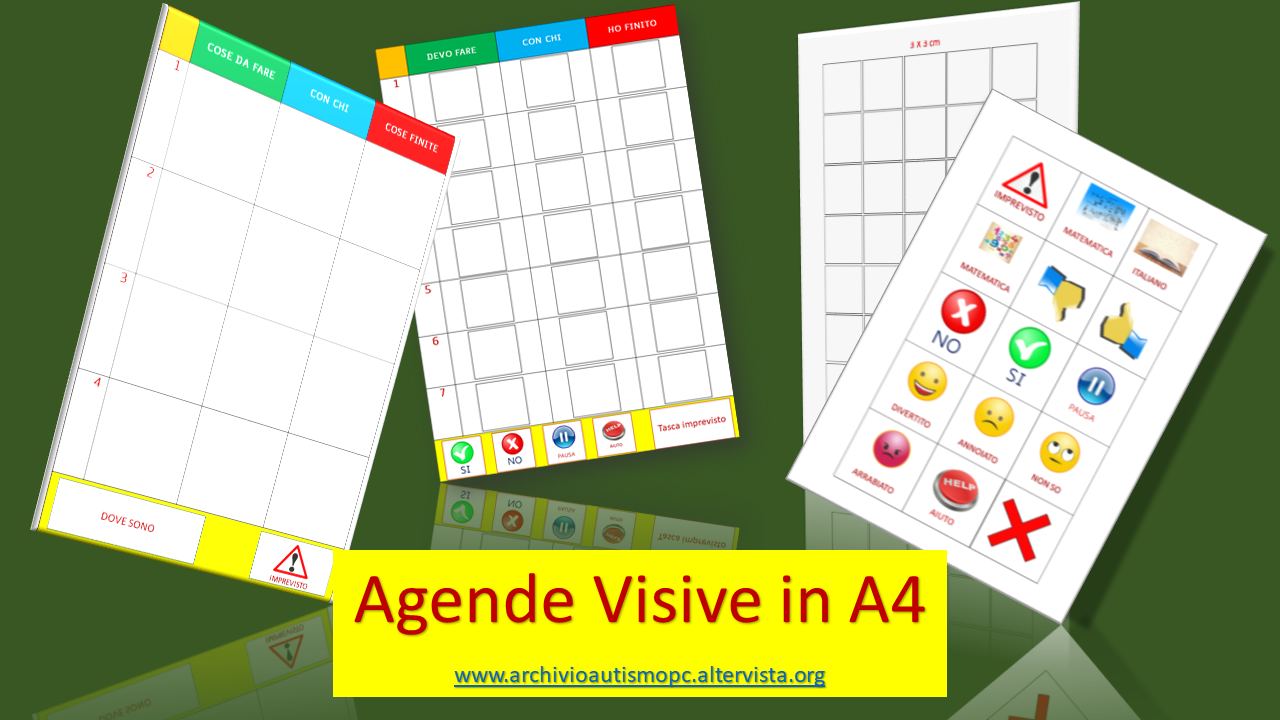 «Griglie 5 x 5 cm»
Editing
Elisabetta Scuotto
5 X 5 cm
5 X 5 cm